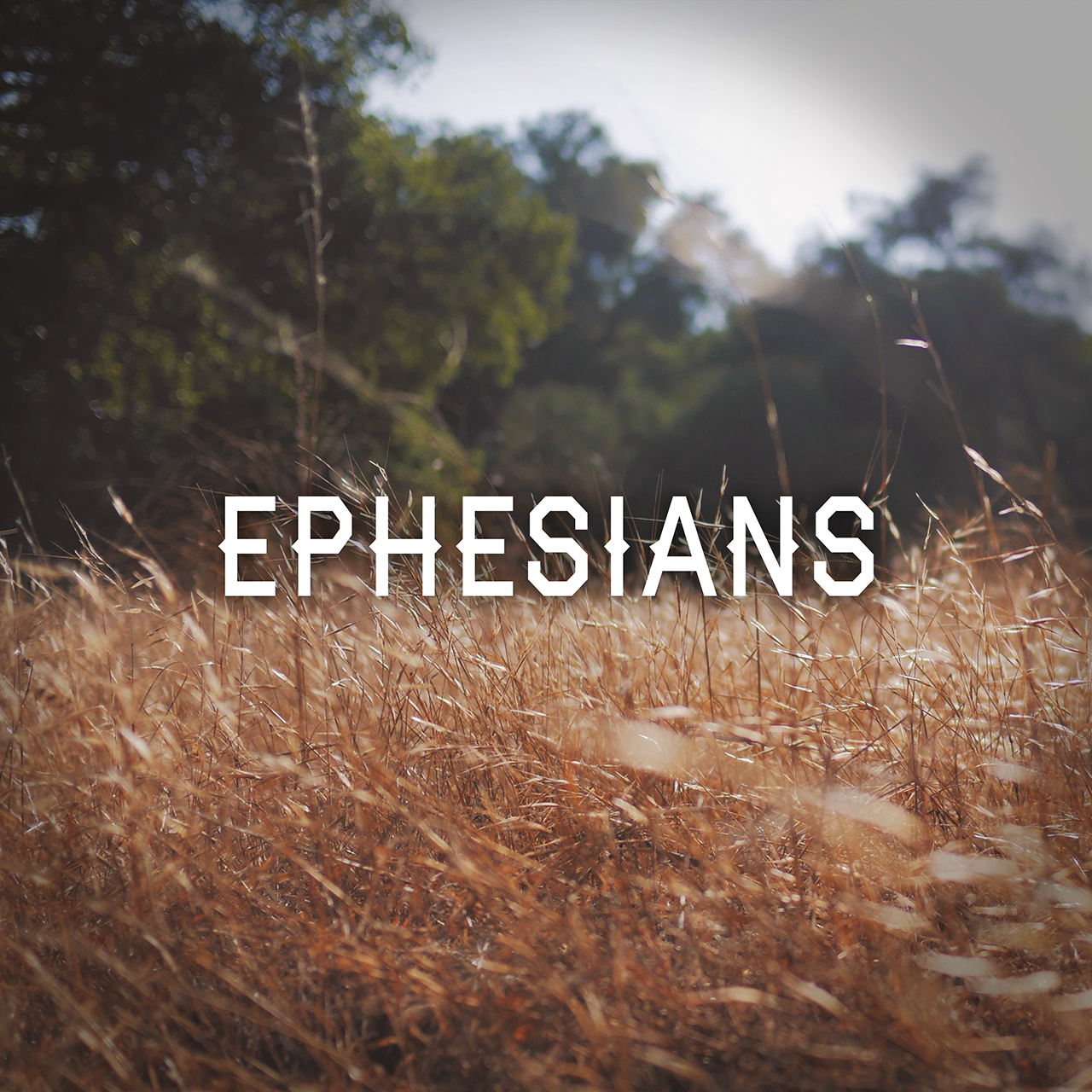 Ephesians 5:15-20 (ESV)
15 Look carefully then how you walk, not as unwise but as wise, 16 making the best use of the time, because the days are evil.
••••
Ephesians 5:15-20 (ESV)
17 Therefore do not be foolish, but understand what the will of the Lord is.
••••
Ephesians 5:15-20 (ESV)
18 And do not get drunk with wine, for that is debauchery, but be filled with the Spirit, 19 addressing one another in psalms and hymns and spiritual songs, singing and making melody to the Lord with your heart,
••••
Ephesians 5:15-20 (ESV)
20 giving thanks always and for everything to God the Father in the name of our Lord Jesus Christ,
••••
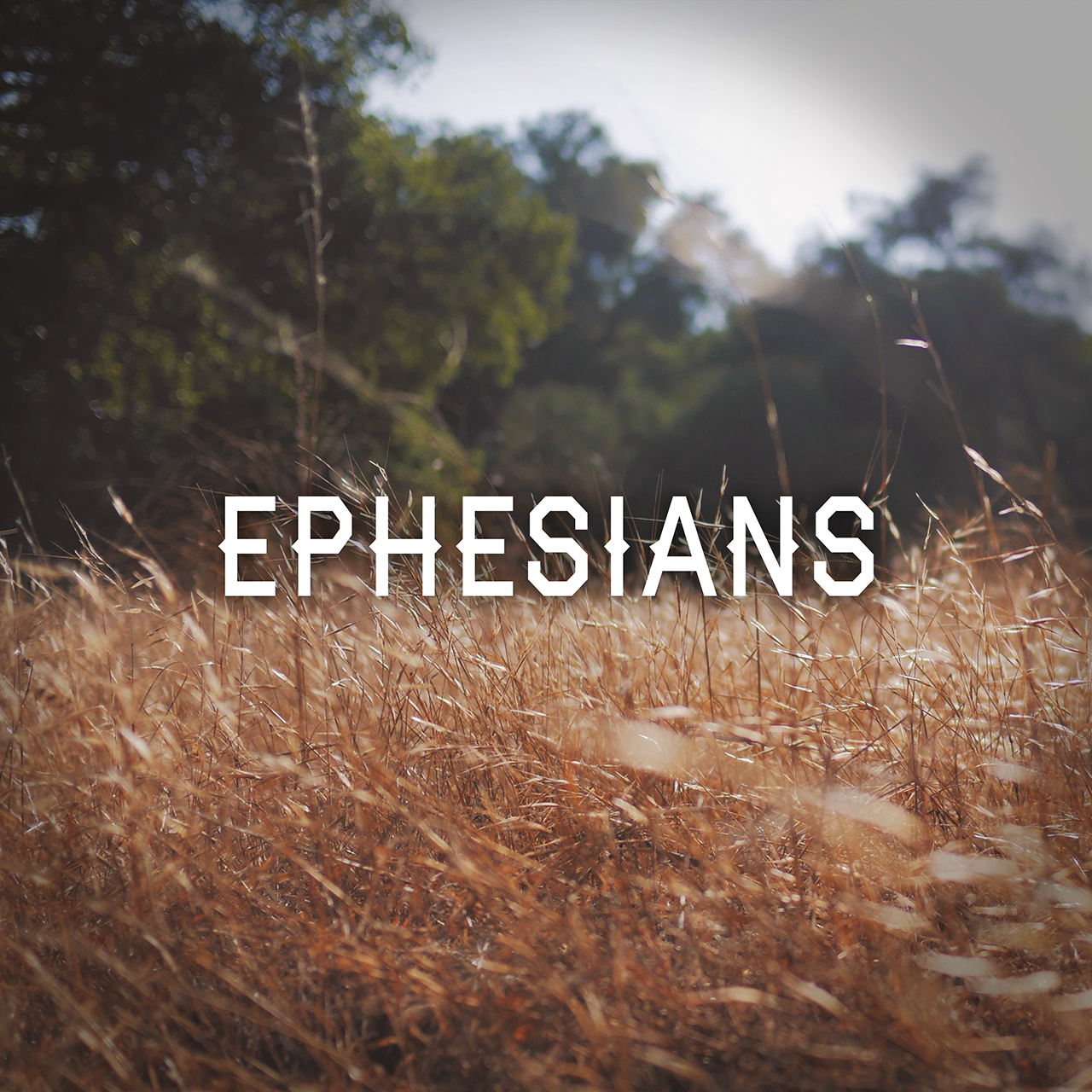